Fostering sustainable feedstock production for advanced biofuels on underutilised land in Europe
Rainer Janssen, Rita Mergner
WIP Renewable Energies
Sylvensteinstr. 2 
81369 Munich 
www.wip-munich.de
Peter Gyuris, Ömer Ceylan
GEONARDO
Zahony utca 7
H-1031 Budapest
www.geonardo.com
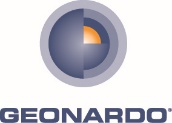 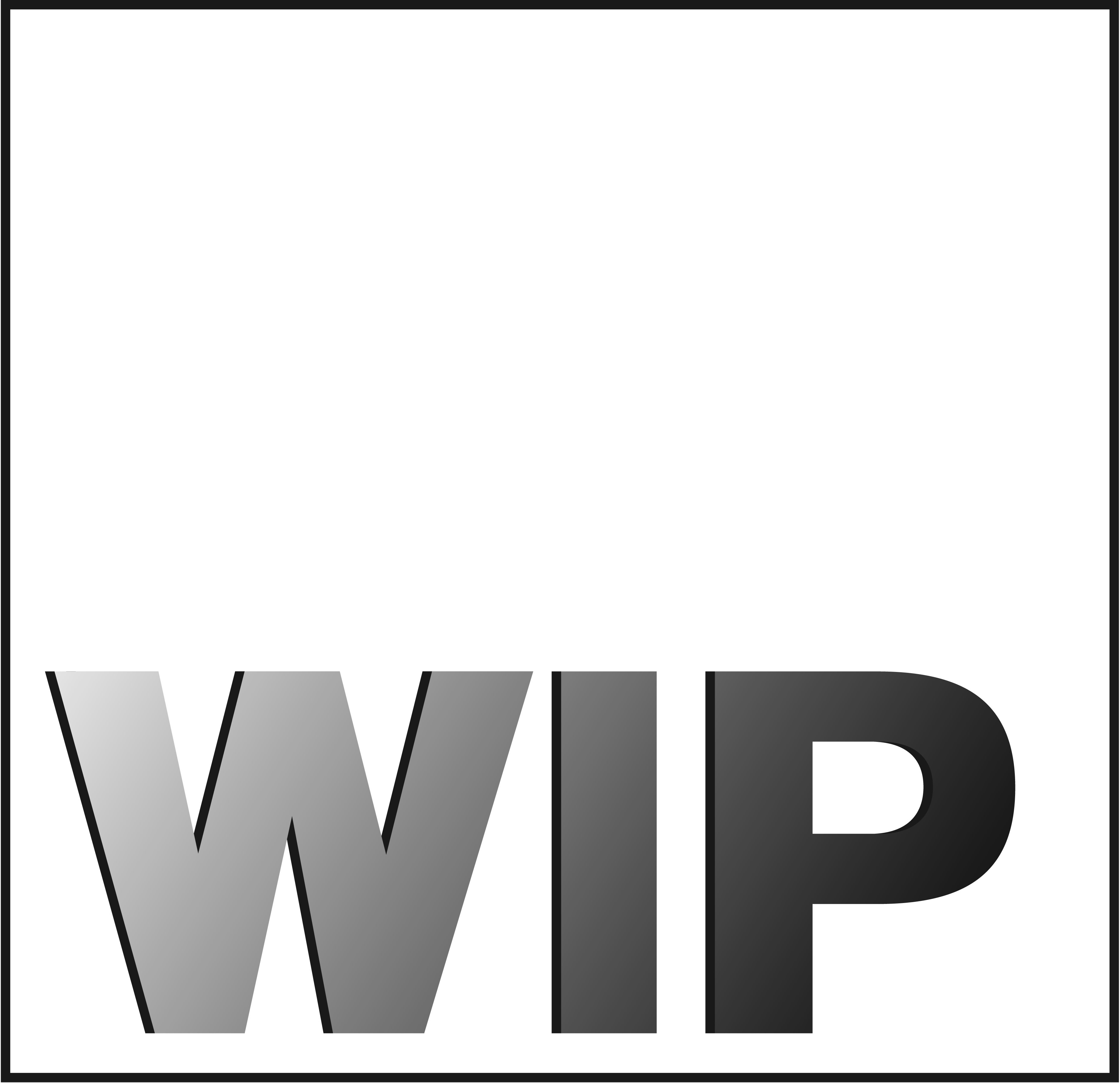 This project has received funding from the European Union's Horizon 2020 
research and innovation programme under grant agreement No691846.
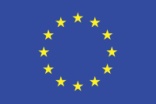 Project consortium
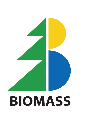 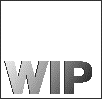 WIP – Renewable Energies
Partner contact name: Rainer Janssen, Rita Mergner, Dominik Rutz

Food and Agriculture Organization of the United Nations
Partner contact name: Marco Colangeli


Geonardo Environmental Technologies Ltd.
Partner contact name: Ömer Ceylan, Peter Gyuris


Consiglio per la Ricerca in Agricoltura e l’Analisi dell’Economia Agraria
Partner contact name: Guido Bonati


Biochemtex Spa
Partner contact name: Mariella Mule


Blacksmith Initiative - UK
Partner contact name: Valeriia Kovach
Scientific Engineering Centre „Biomass” Ltd.
Partner contact name: Olha Haidai


Center for Promotion of Clean and Efficient Energy
Partner contact name: Nicoleta Ion


Forschungsinstitut für Bergbaufolgelandschaften e.V.
Partner contact name: Dirk Knoche, Raul Köhler


Polish Biomass Association
Partner contact name: Maria Smietanka, Magdalena Rogulska


European Landowners’ Organization
Partner contact name: Marie-Alice Budniok


University of Limerick 
Partner contact name: JJ Leahy
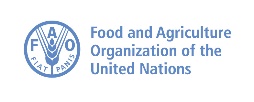 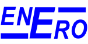 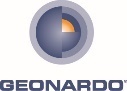 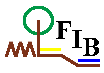 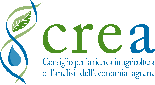 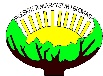 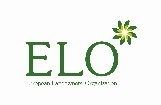 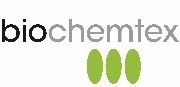 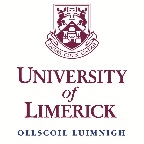 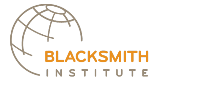 Project idea
Assess the viability of using underutilised land (contaminated, abandoned, marginal, fallow land etc.) for sustainable bioenergy feedstock production

Develop a strategy for building up competetive and sustainable local supply chains

No effect on the supply of food and feed

No interference with land used for recreational and conservation purposes
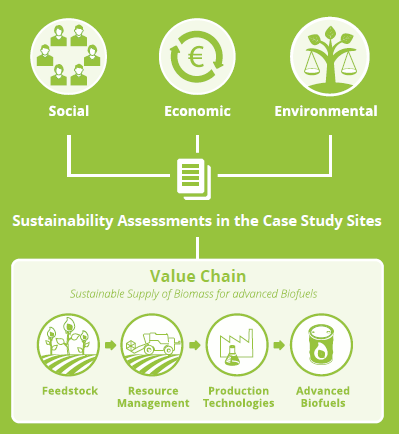 Objectives
Identify social, economic, environmental and governance-related opportunities and challenges

Evaluate agronomic and techno-economic potential of the selected bioenergy value chains 

Assess environmental, social and economic sustainability 

Analyse economic and non-economic barriers to the market uptake 

Develop strategies to remove the barriers

Encourage European farmers to produce sustainable biomass feedstock 

Build capacity of stakeholders for setting up sustainable bioenergy supply chains
Selected case studies
CASE 1

ITALY
Sulcis, Portoscuso 


Contaminated land from
industrial activities


22,000 ha
CASE 2

UKRAINE
South of Kiev


Underutilised marginal agricultural land



10,000 ha
CASE 3

GERMANY
Metropolis region
Berlin & Brandenburg

Lignite mining & sewage irrigation fields 


25,000 ha
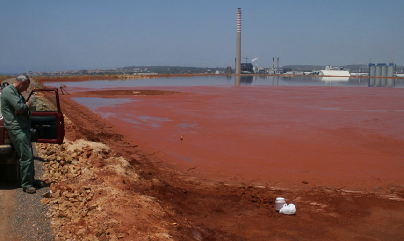 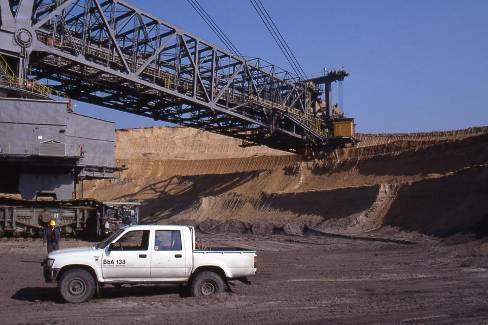 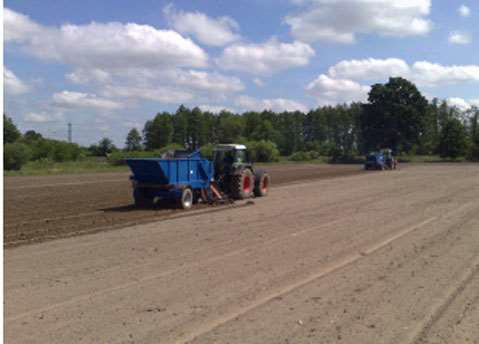 Outreach countries: Romania, Poland, Hungary, UK and Ireland
Sustainability
Reference tool: GBEP Sustainability Indicators for Bioenergy

Development of a tailored set of sustainability indicators for bioenergy based on the specific conditions of each of the case study sites

Compilation of existing environmental, social and economic data and data gaps analysis

Measurement of the set of sustainability indicators for bioenergy in the case study sites
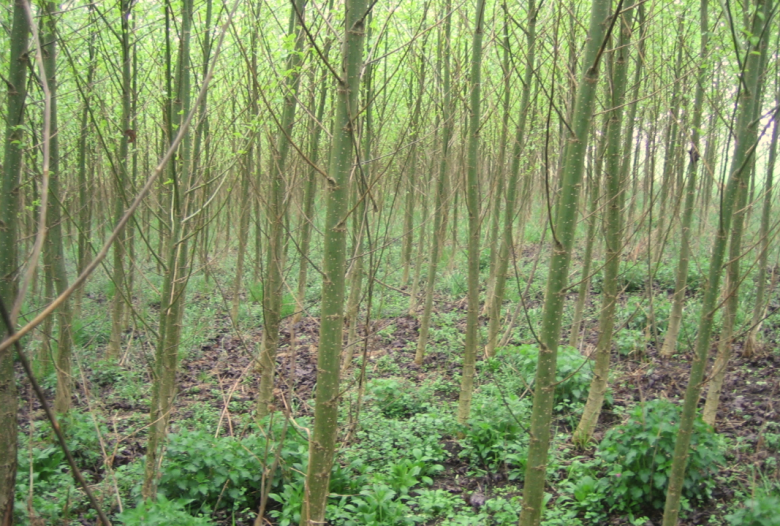 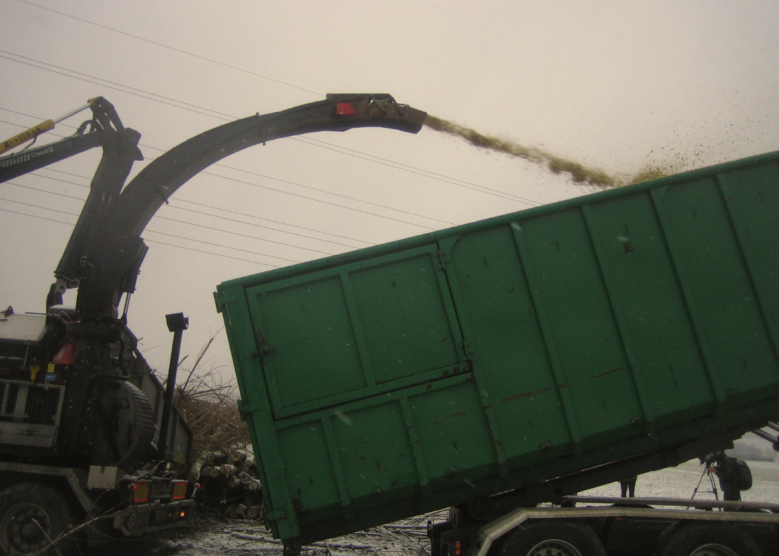 Challenges
Reliable data on underutilised lands

Little awareness regarding the advantages of using underutilised lands for RES projects 

Lack of local strategies regarding RES development and valorization of underutilised lands

Legal and administrative procedures for getting necessary permits

Available investments for new projects
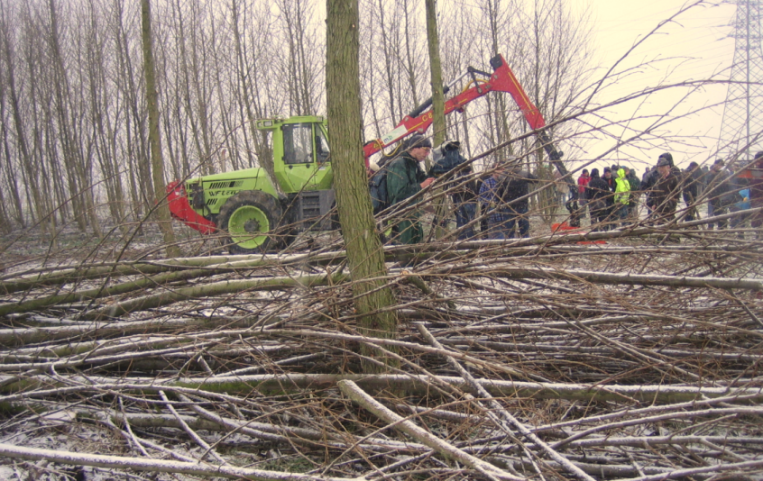 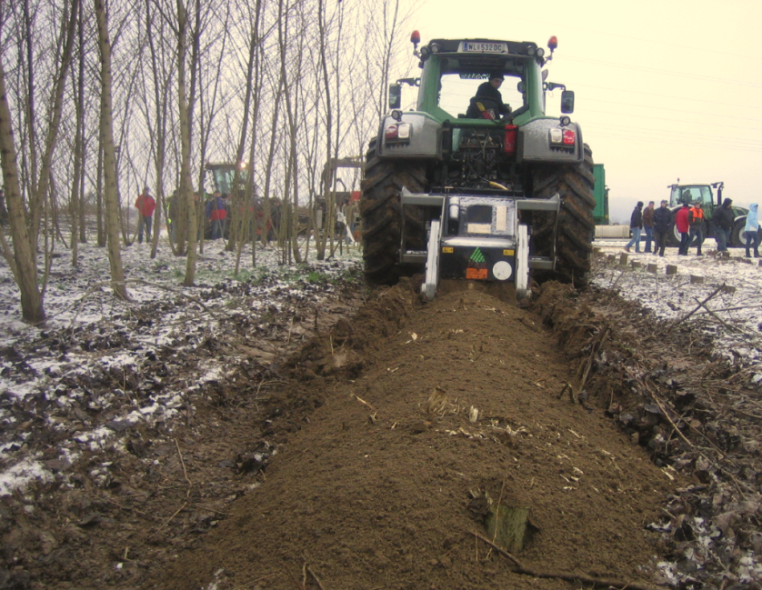 Added value of FORBIO
Data collection via agronomic and techno-economic feasibility studies in Italy, Germany and Ukraine (Agronomic reports available by December 2016)

Sustainability assessments 

 Knowledge transfer, capacity building actions (trainings, study tours, webinars)

Roadmaps for the removal of the main economic and non-economic barriers 

Sharing best practices which allow the most sustainable and energy efficient use bio-resources 

Mainstreaming new opportunities on the local level
Results so far in FORBIO
Preparation of Agronomic Feasibility Study for Italy

Preparation of Agronomic Feasibility Study for Germany

Preparation of Agronomic Feasibility Study for Ukraine

Preparation of Technical and Economic Feasibility Study for Italy

Report on best practices for bioenergy policy, regulations and support schemes

Preparation of dissemination and informational materials, participation in related events and stakeholder consultation

Online media presence, Web2.0, social media activity
Project meetings in FORBIO
Kick-Off meeting in Budapest, Hungary (14-15 January 2016)

Stakeholder and project meeting in Sardinia, Italy (12-14 October 2016)

Project meeting in Münich, Germany (10-11 April 2017)

Project meeting, stakeholder info day and study tour in Finsterwalde, Germany (5-7 September 2017)

Project workshop and info-day in the study area in Kiev, Ukraine  (19-21 September 2017)
Main FORBIO dissemination events
GBEP 4th Bioenergy Week in Budapest, Hungary attended by FAO and ENERO (22 June 2016)

4th BioEconomy Stakeholders’ Conference in Utrecht, the Netherlands attended by WIP (12-13 April 2016)

BioSTEP Stakeholder Workshop in Utrecht, the Netherlands attended by WIP (14 April 2016)

Forum for the Future of Agriculture 2017 in Brussels, Belgium, organised by ELO (28 March 2017)

European Geosciences Union General Assembly 2017 in Vienna, Austria attended by WIP  (23 April 2017)

European Biomass Conference and Exhibition in Stockholm, Sweden to be attended by WIP  (25 June 2017)
Thank you for your attention!
www.forbio-project.eu
Rainer Janssen, Rita Mergner
WIP Renewable Energies
Sylvensteinstr. 2 
81369 Munich 
www.wip-munich.de
Peter Gyuris, Ömer Ceylan
GEONARDO
Zahony utca 7
H-1031 Budapest
www.geonardo.com
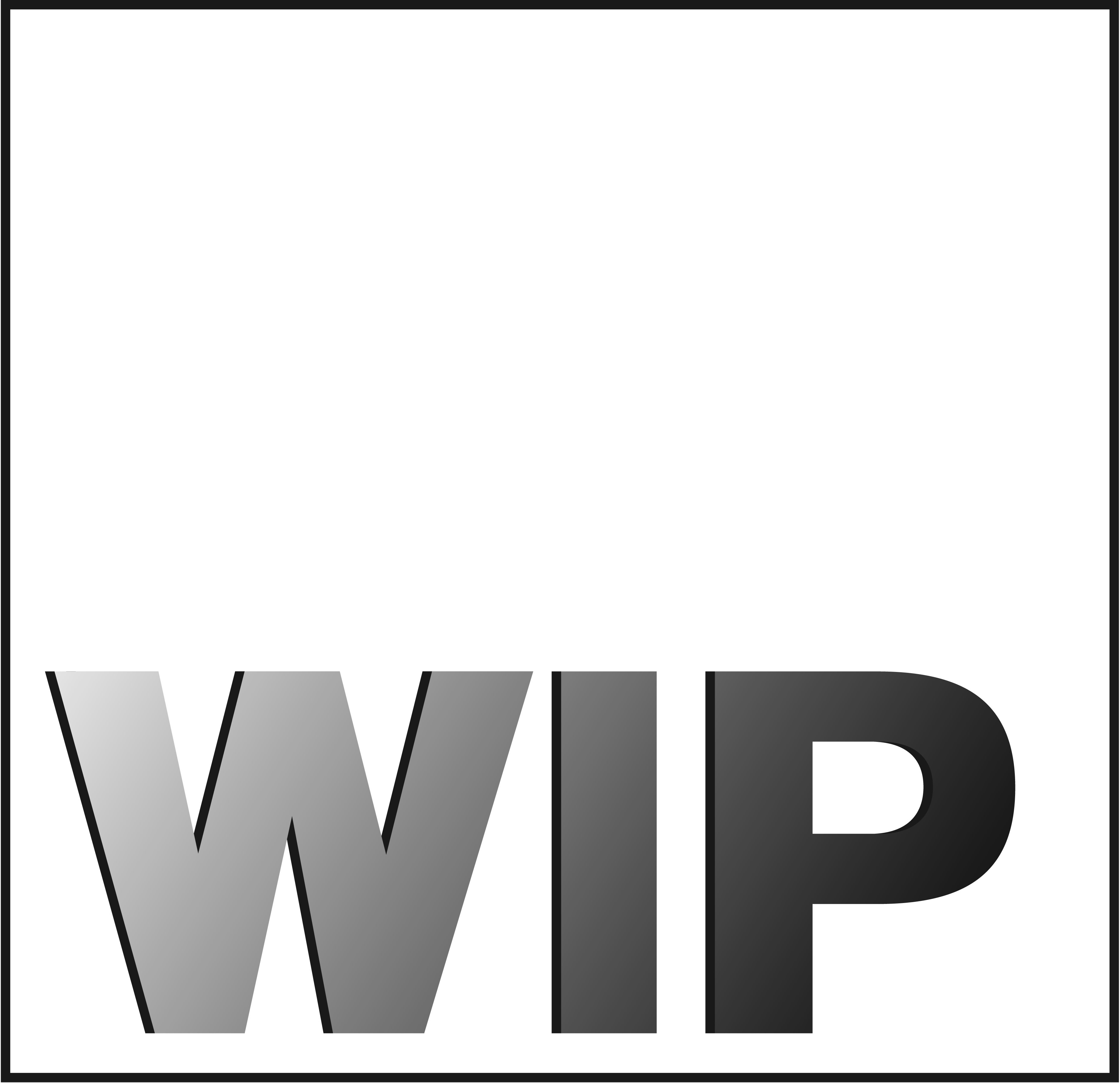 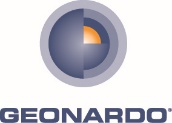 This power point presentation reflects only the author’s view and the Innovation and Networks Executive Agency (INEA) of the European Commission is not responsible for any use that may be made of the information it contains.
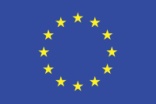 This project has received funding from the European Union's Horizon 2020 
research and innovation programme under grant agreement No691846.